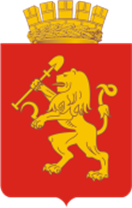 Работа городского общественного транспорта в новогоднюю ночь и новогодние каникулы.
1
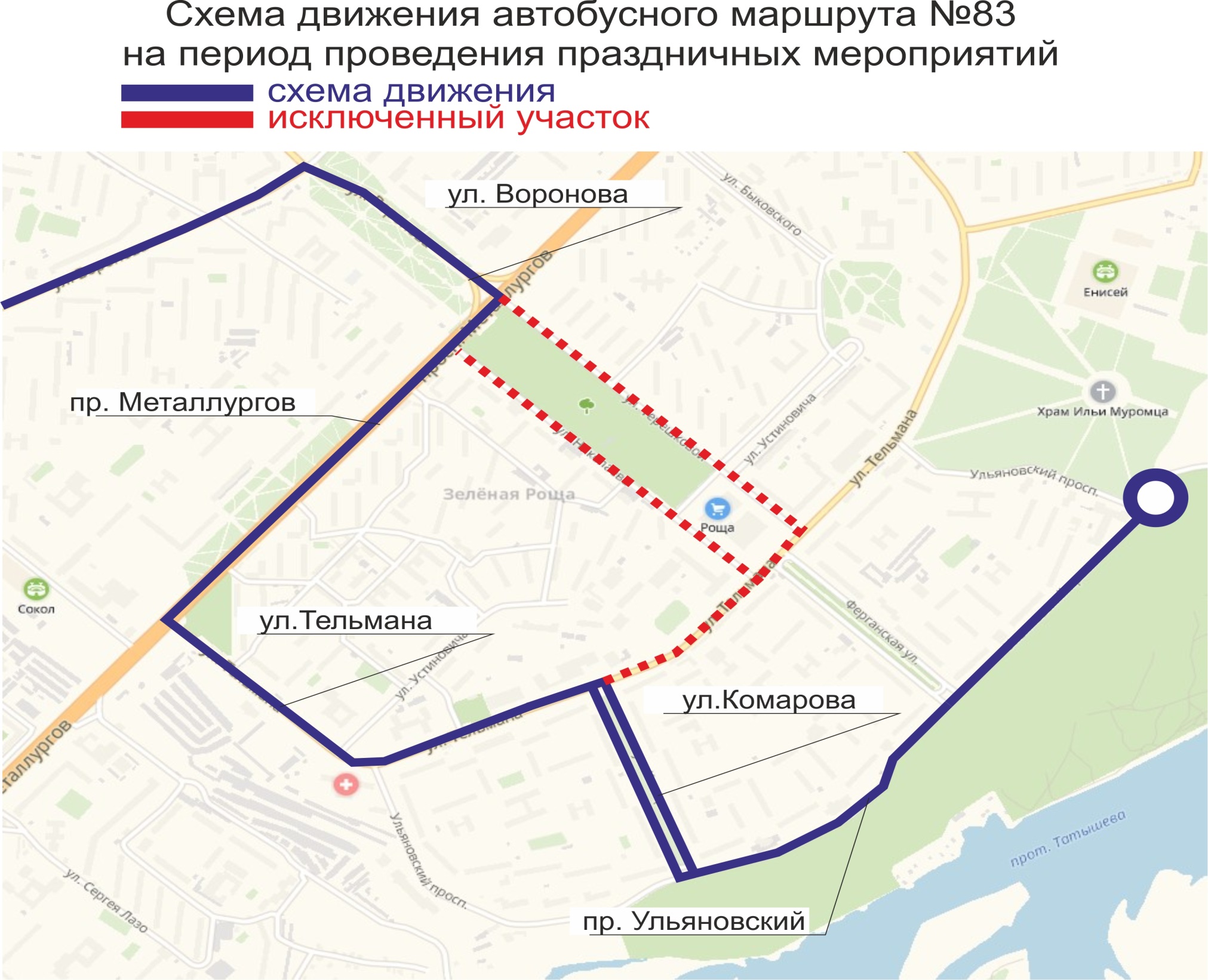 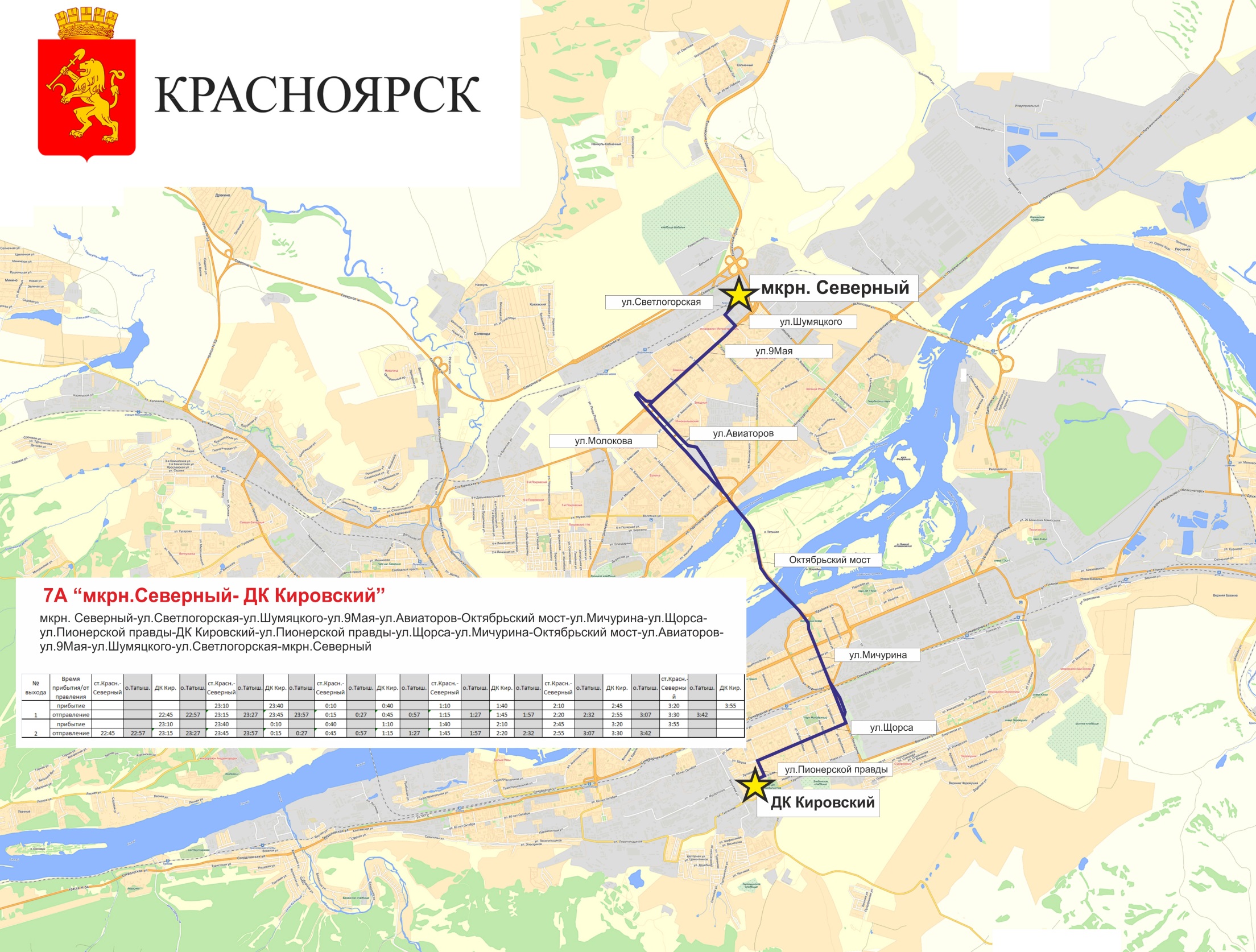 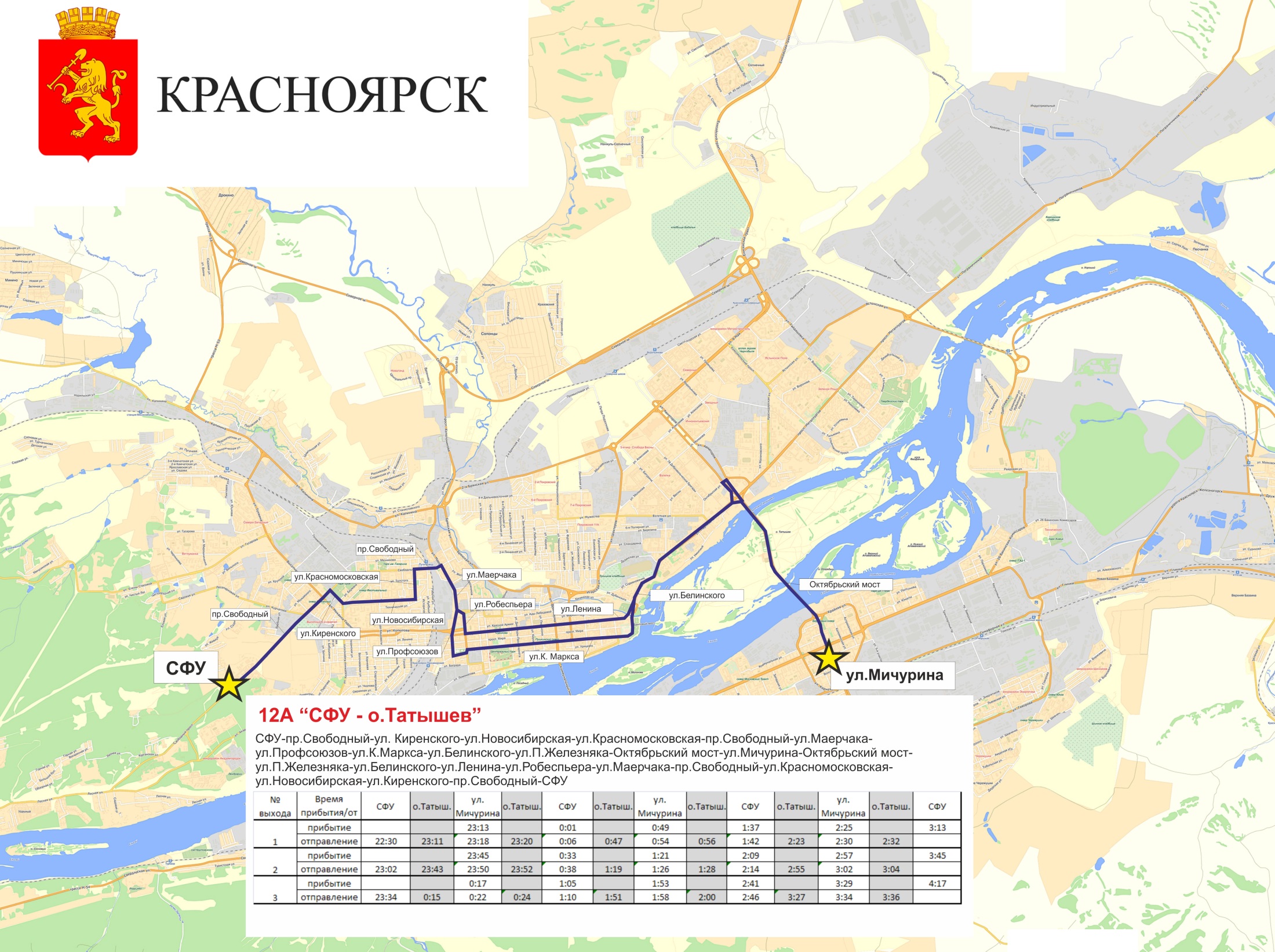 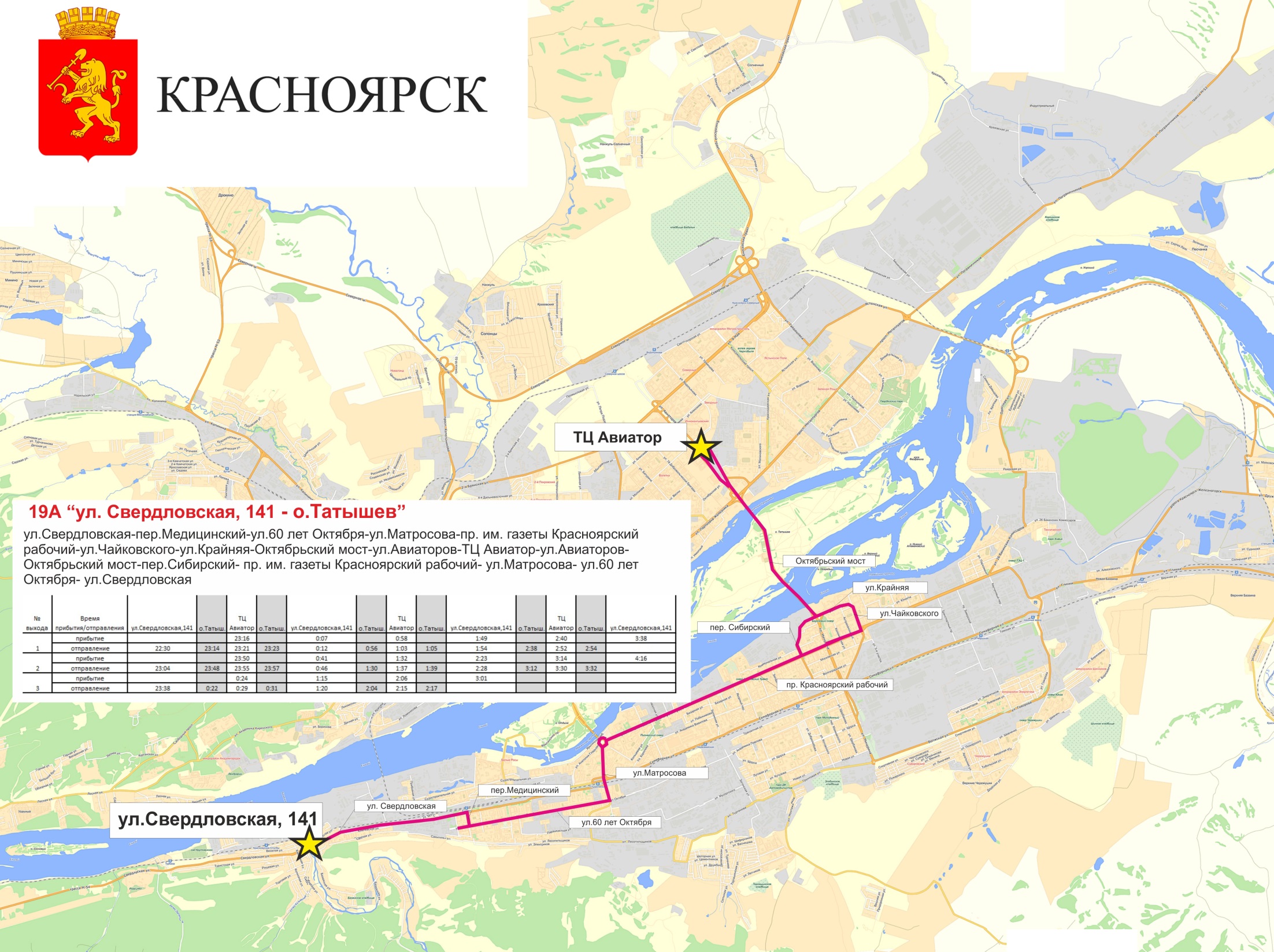 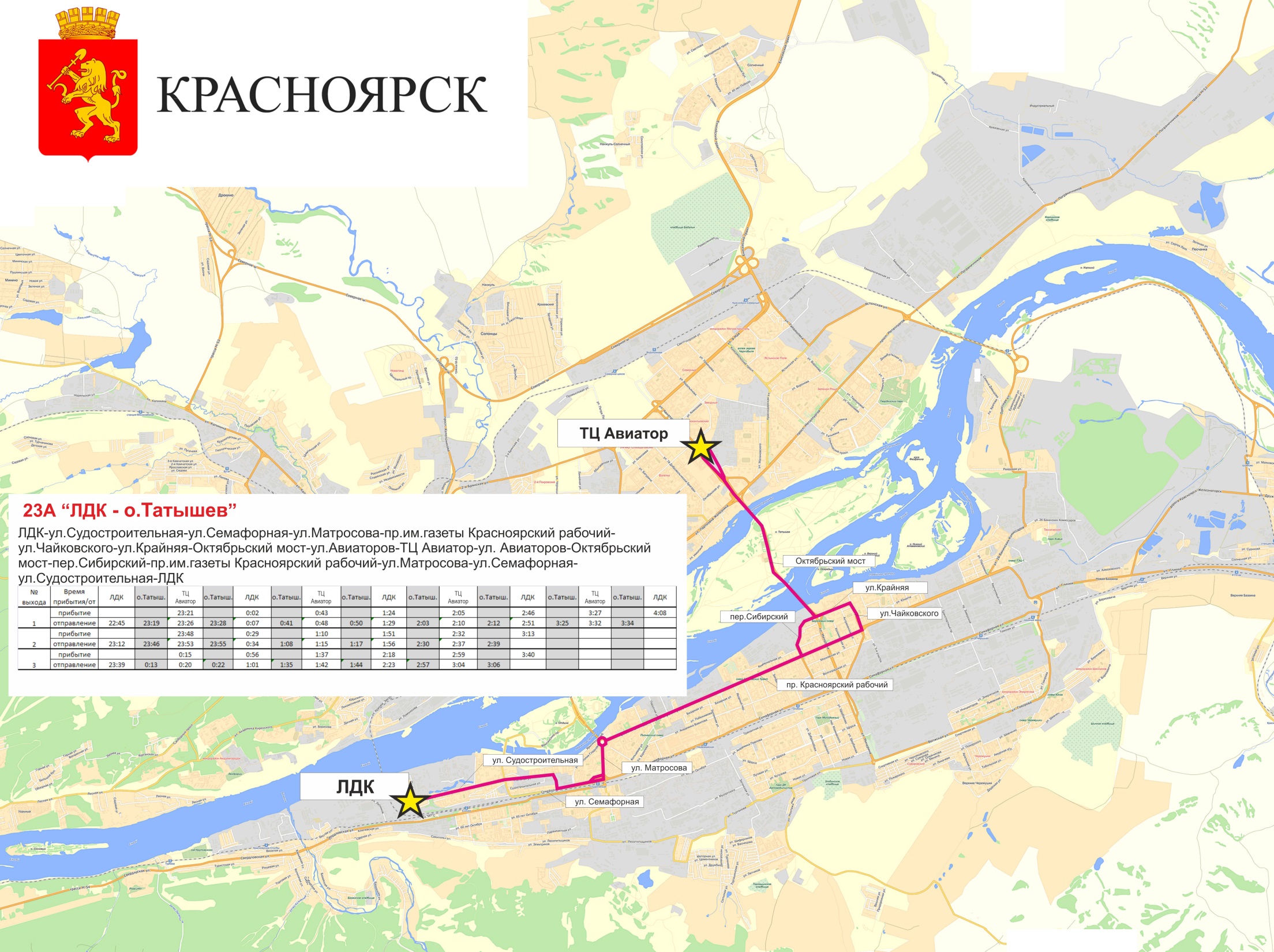 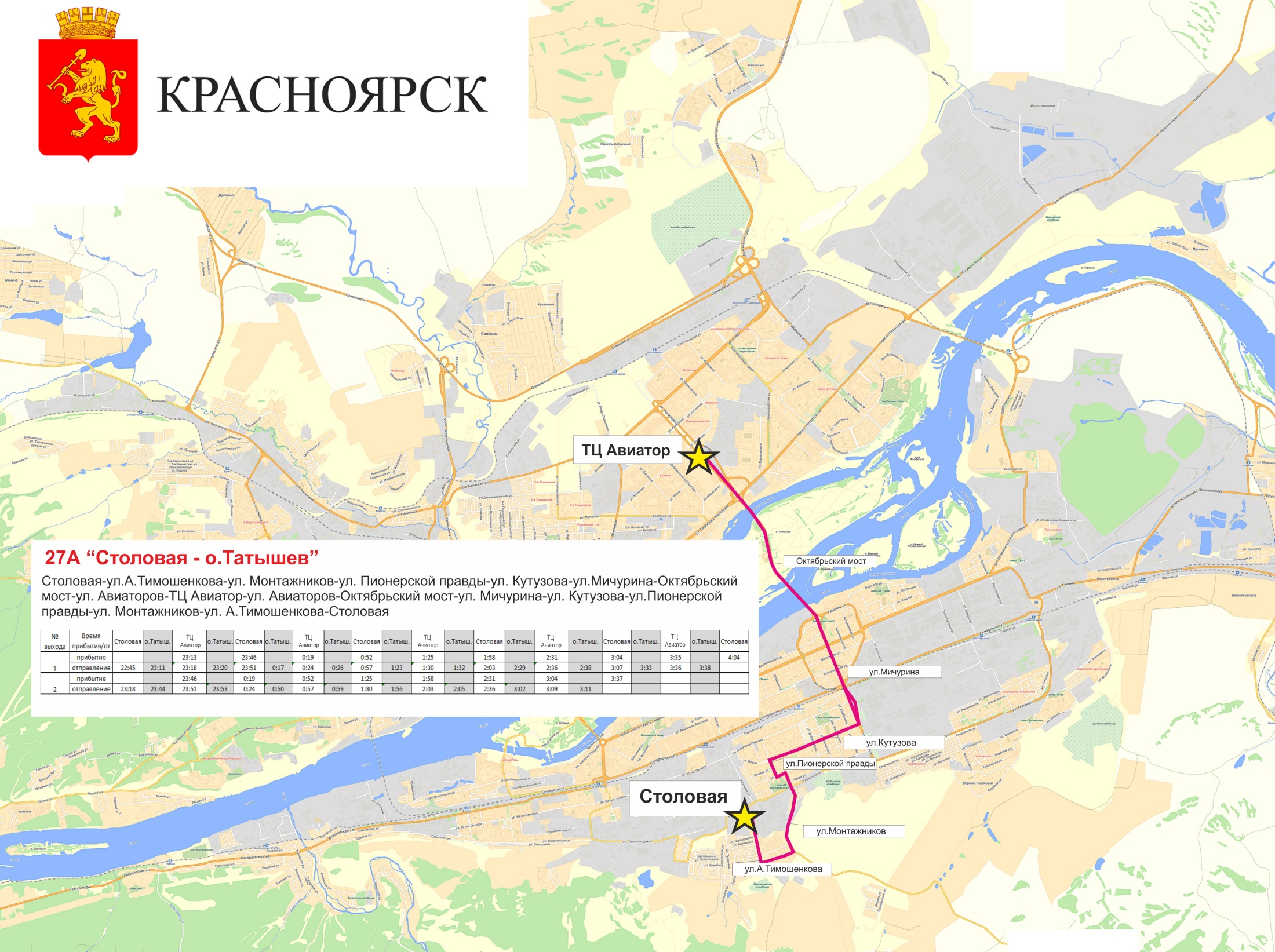 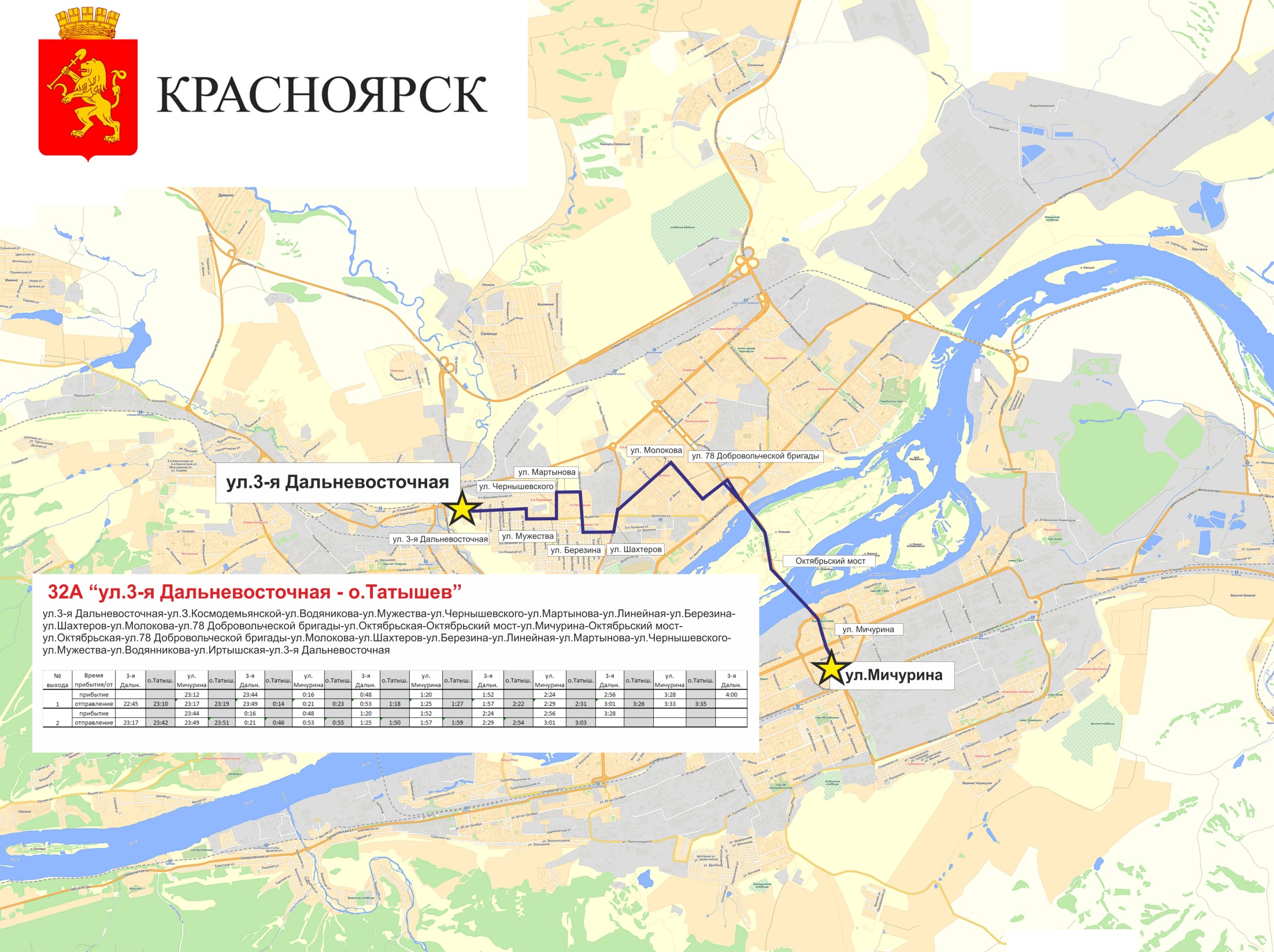 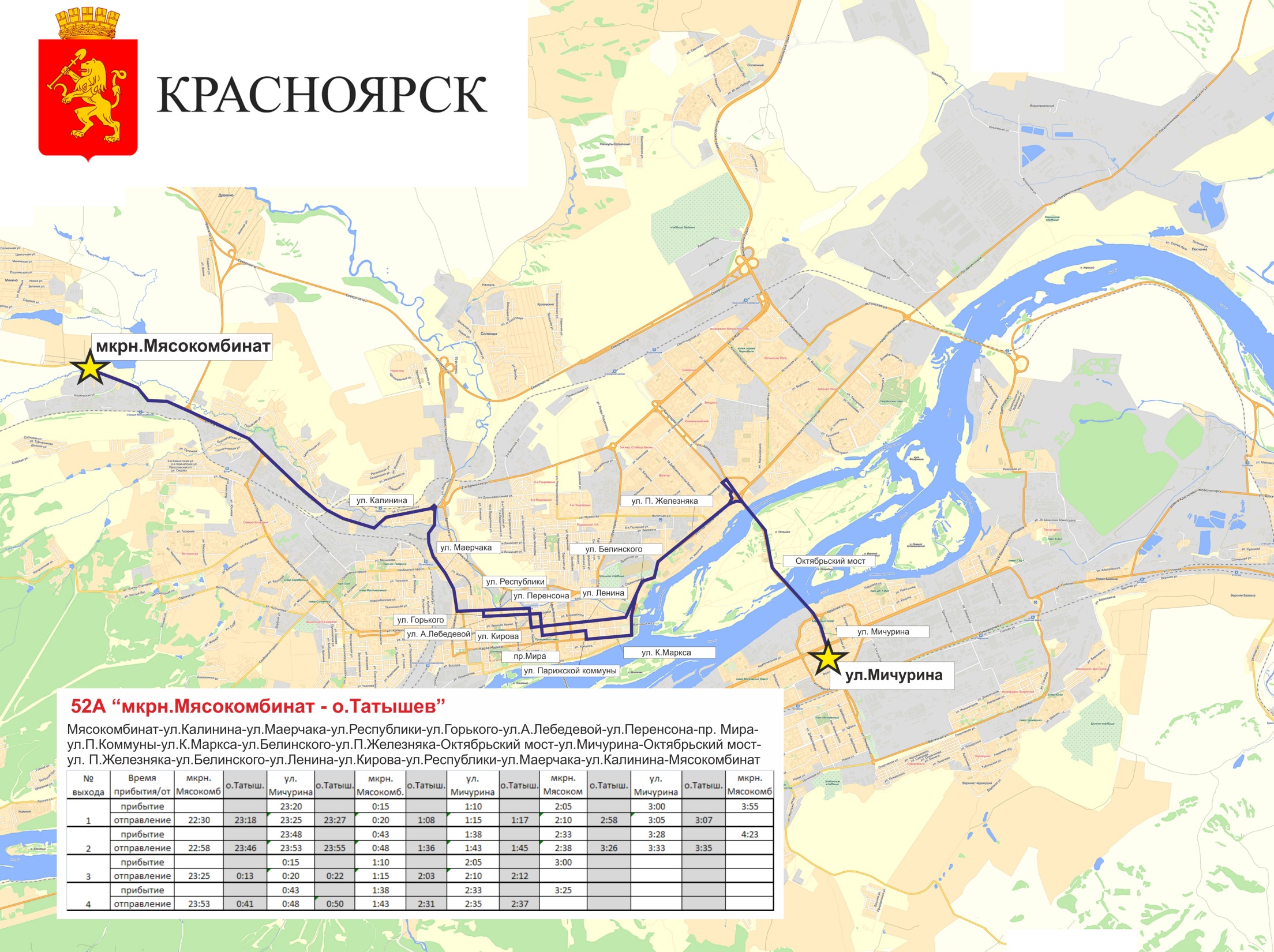 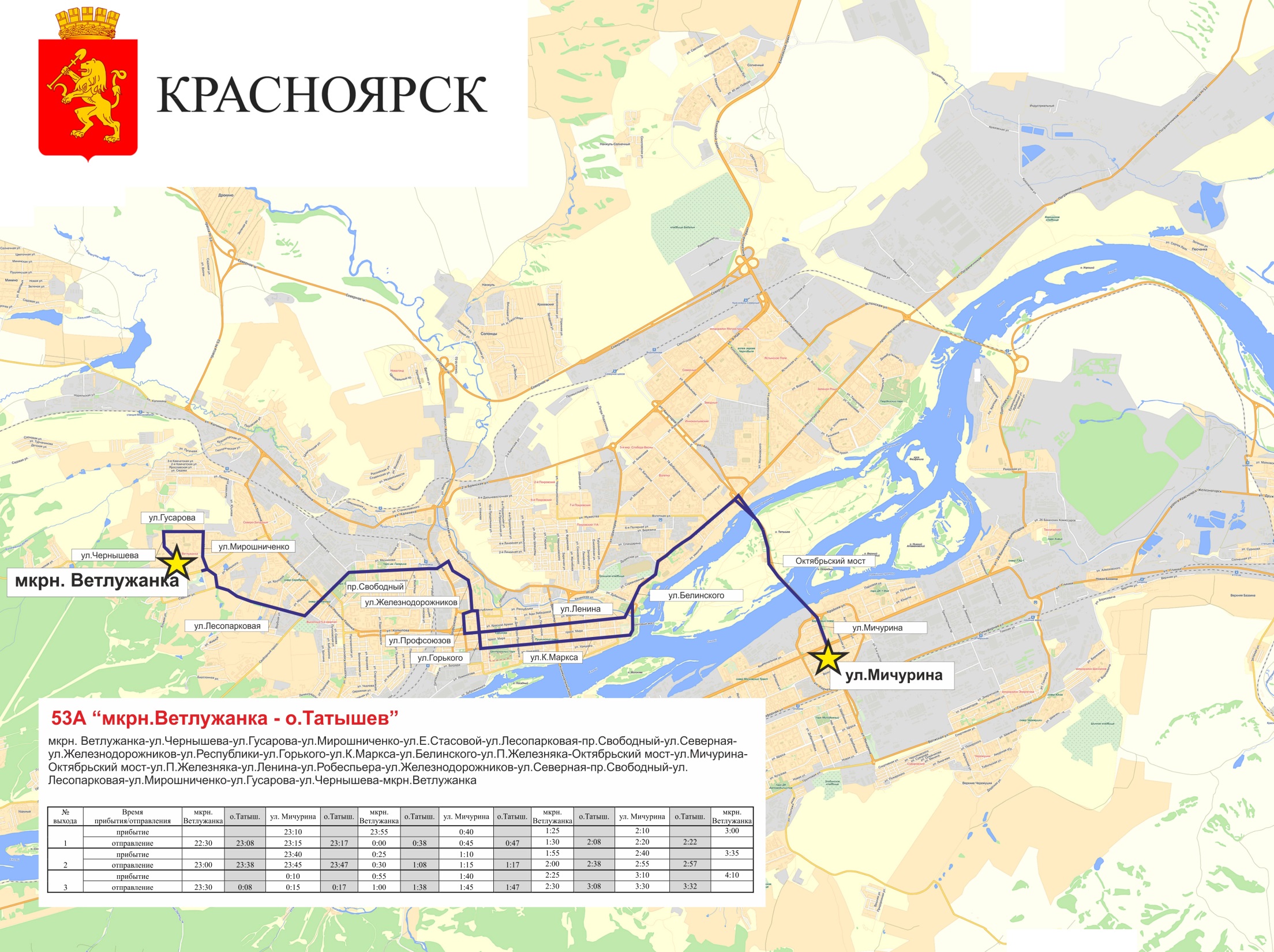 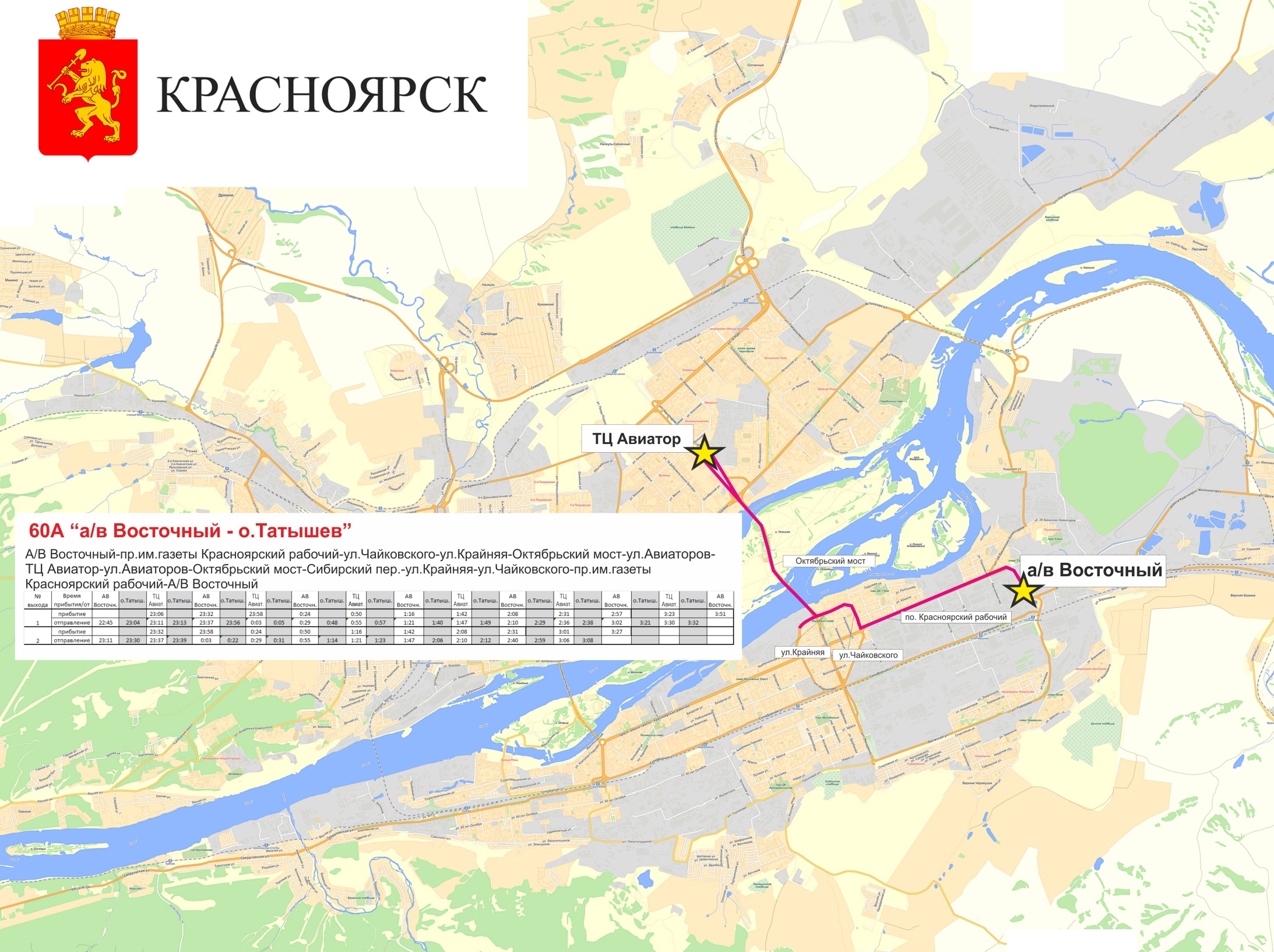 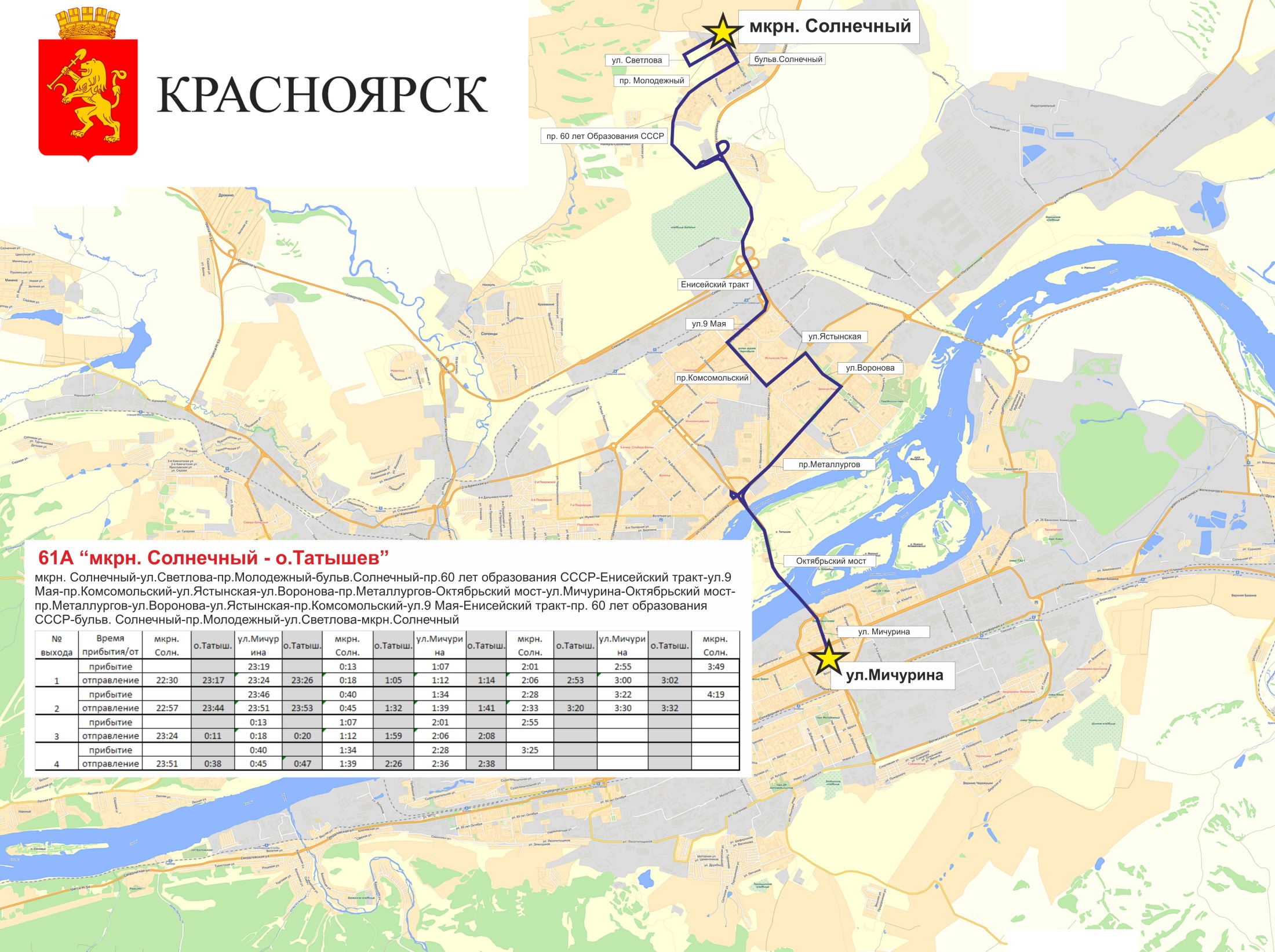 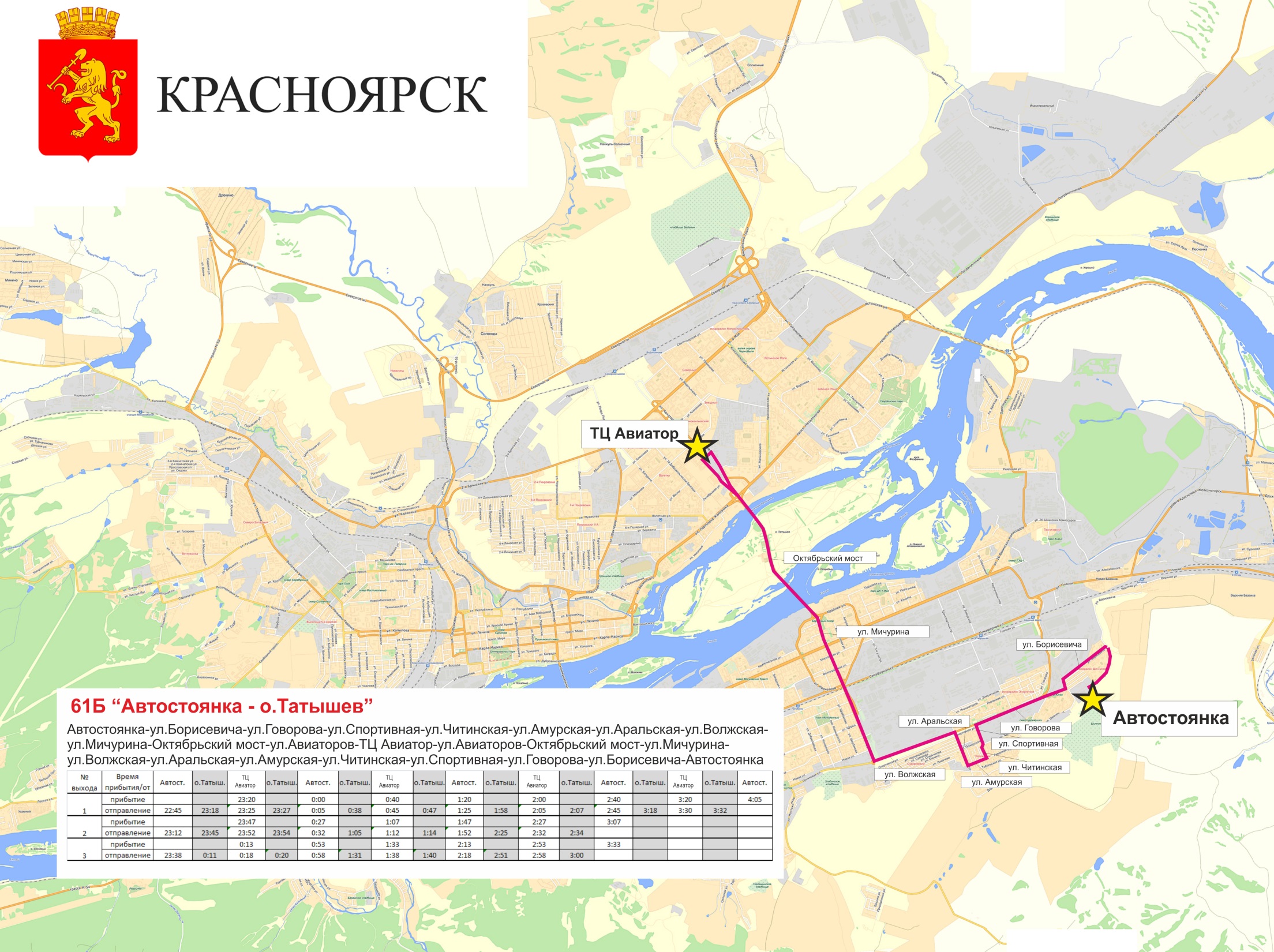 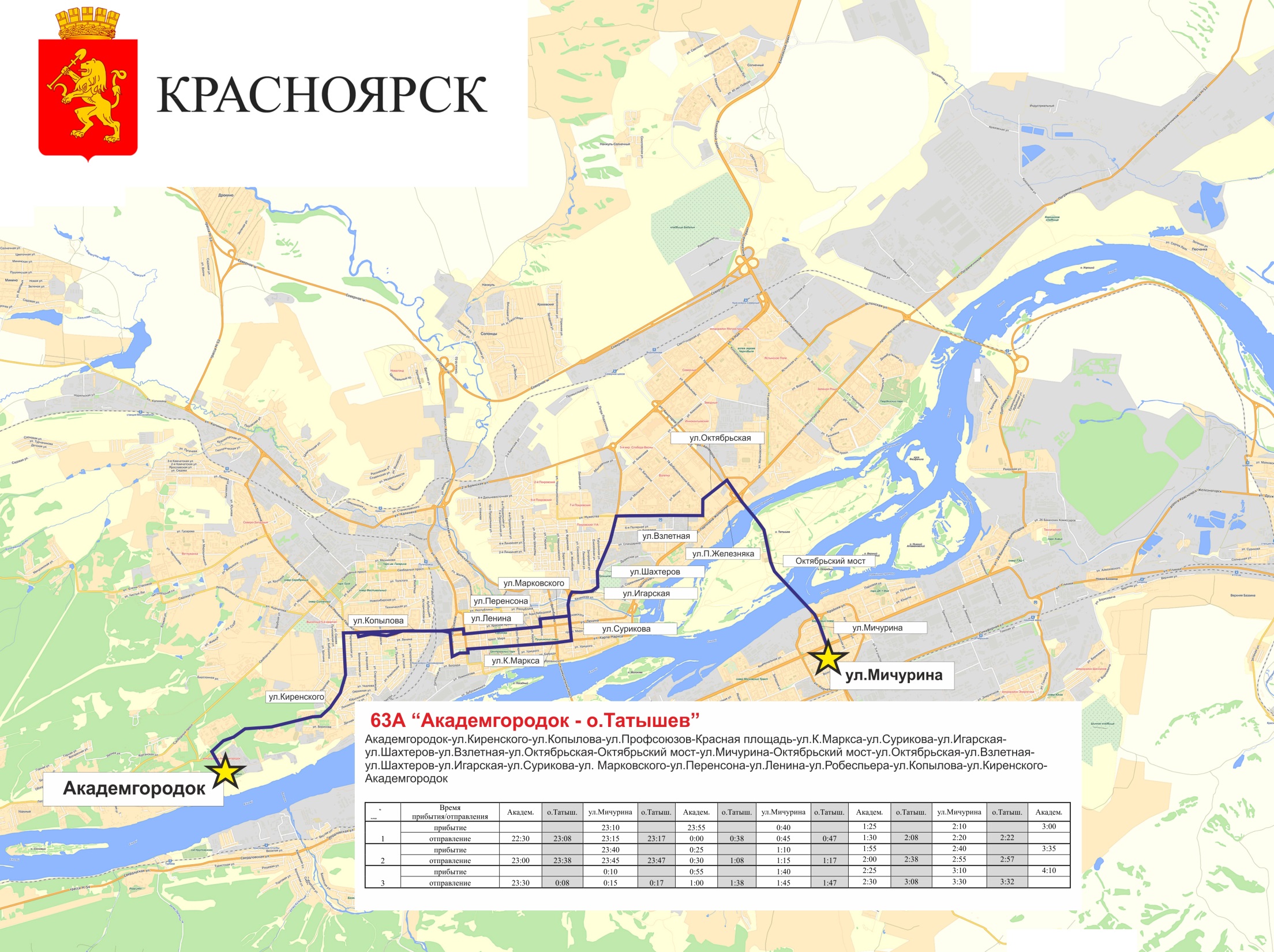 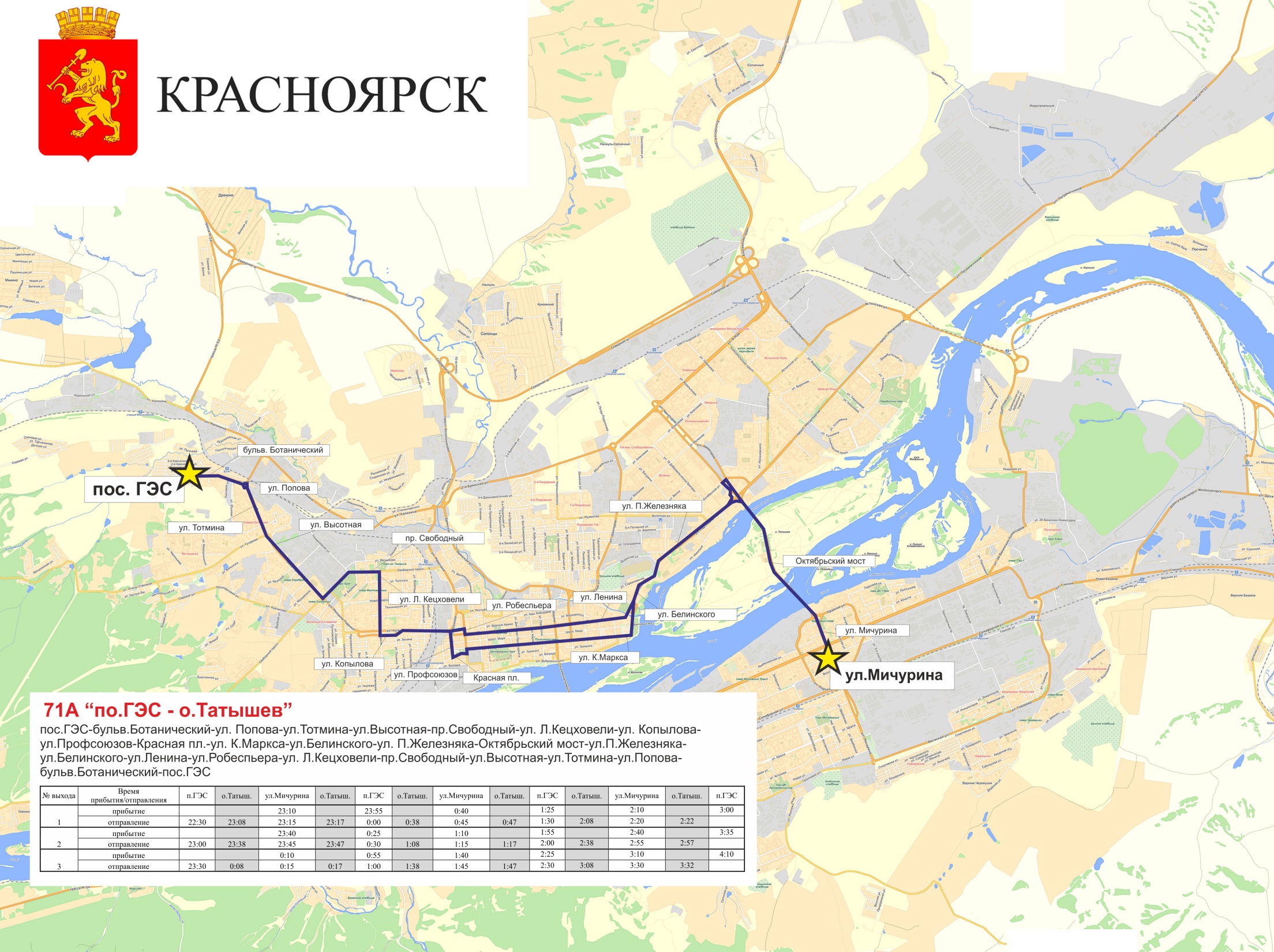 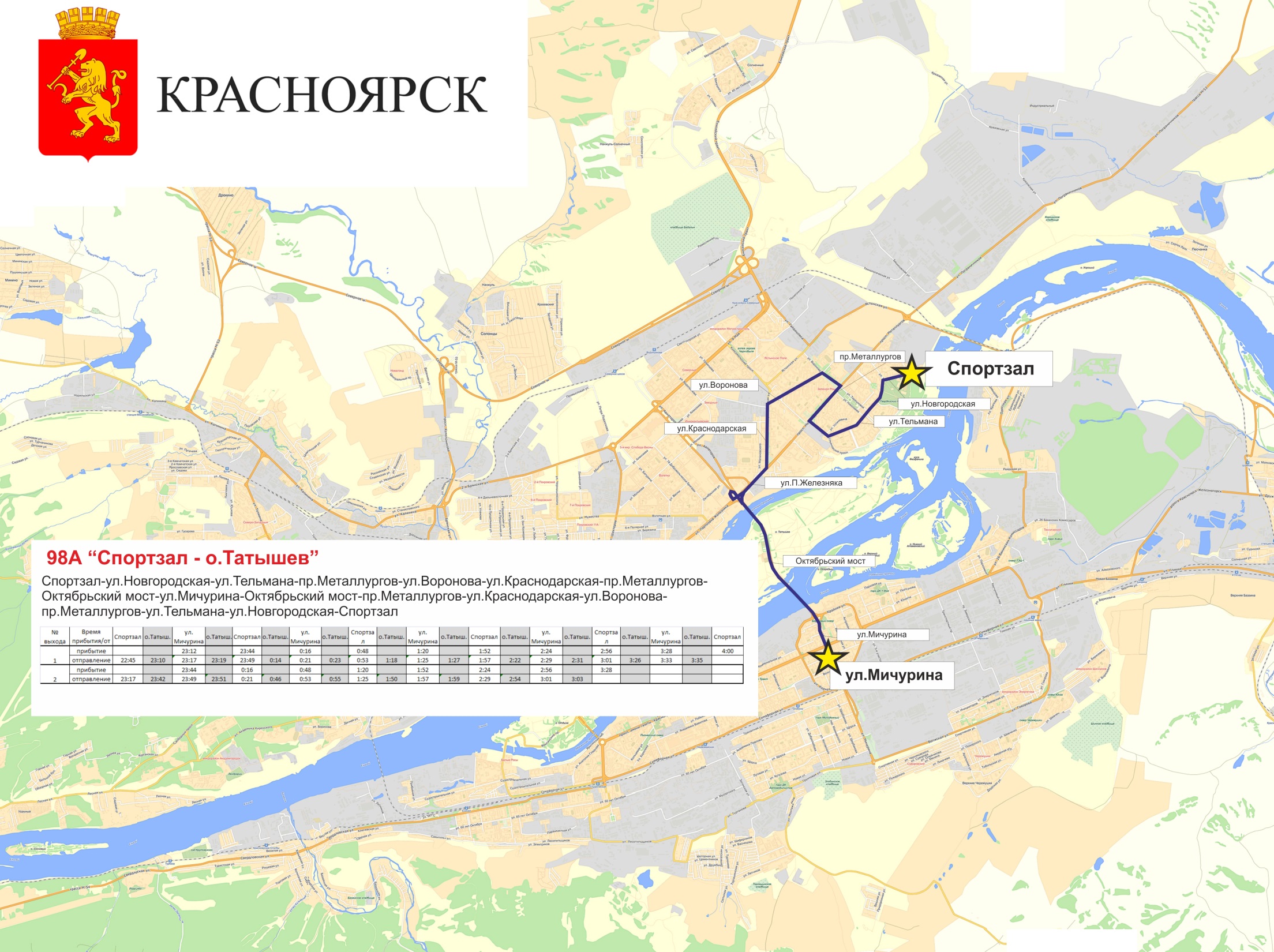 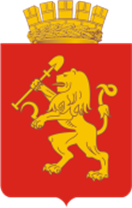 Работа пассажирского транспорта в Рождественускую ночь с 06.01.19 на 07.01.19 г.
17
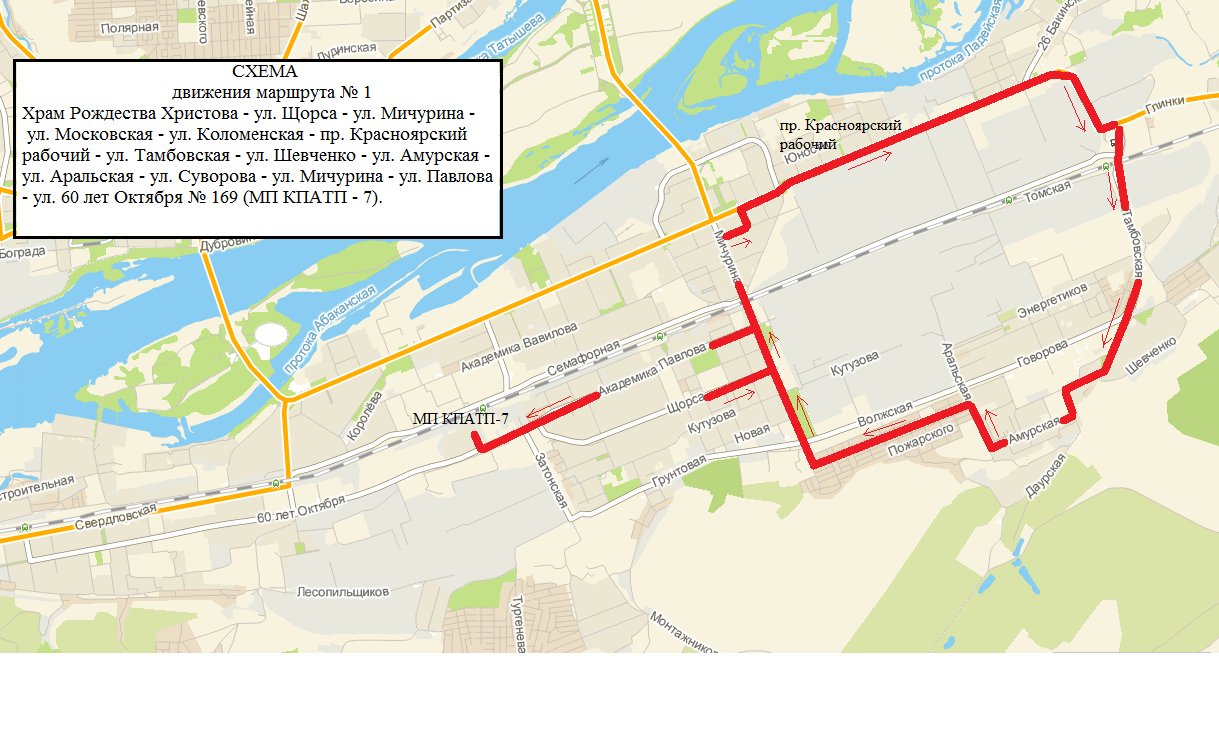 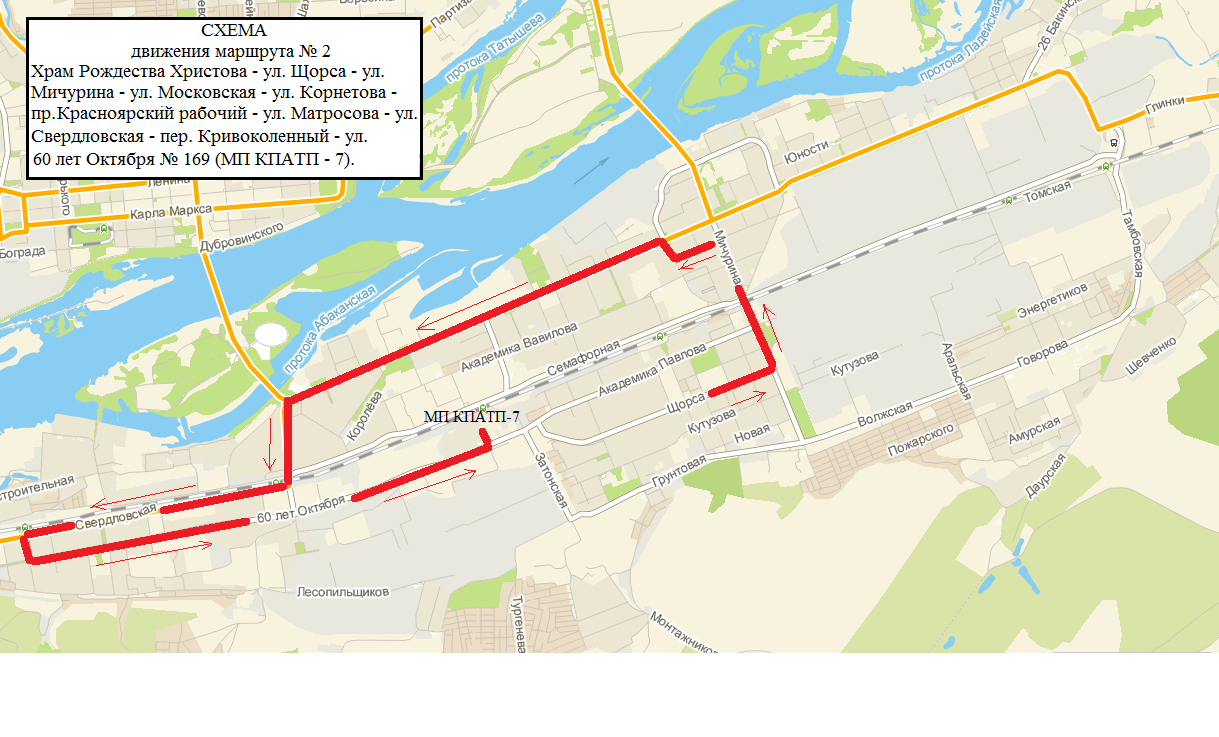 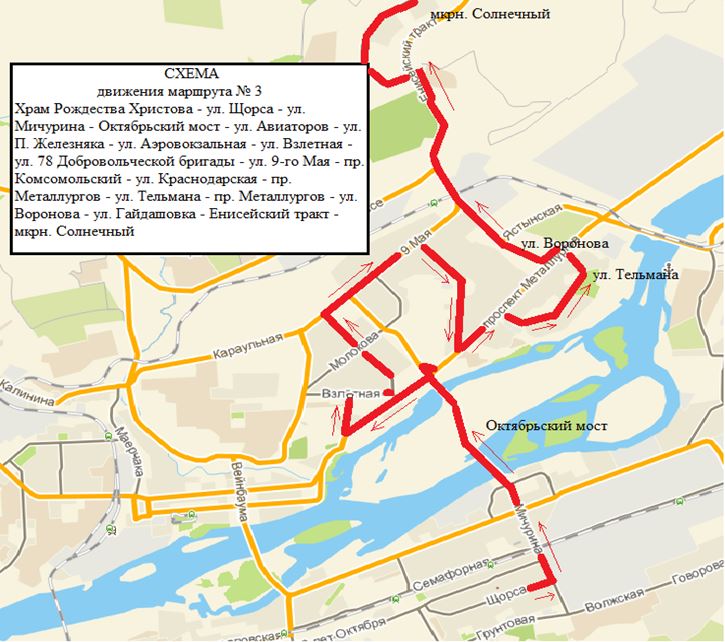 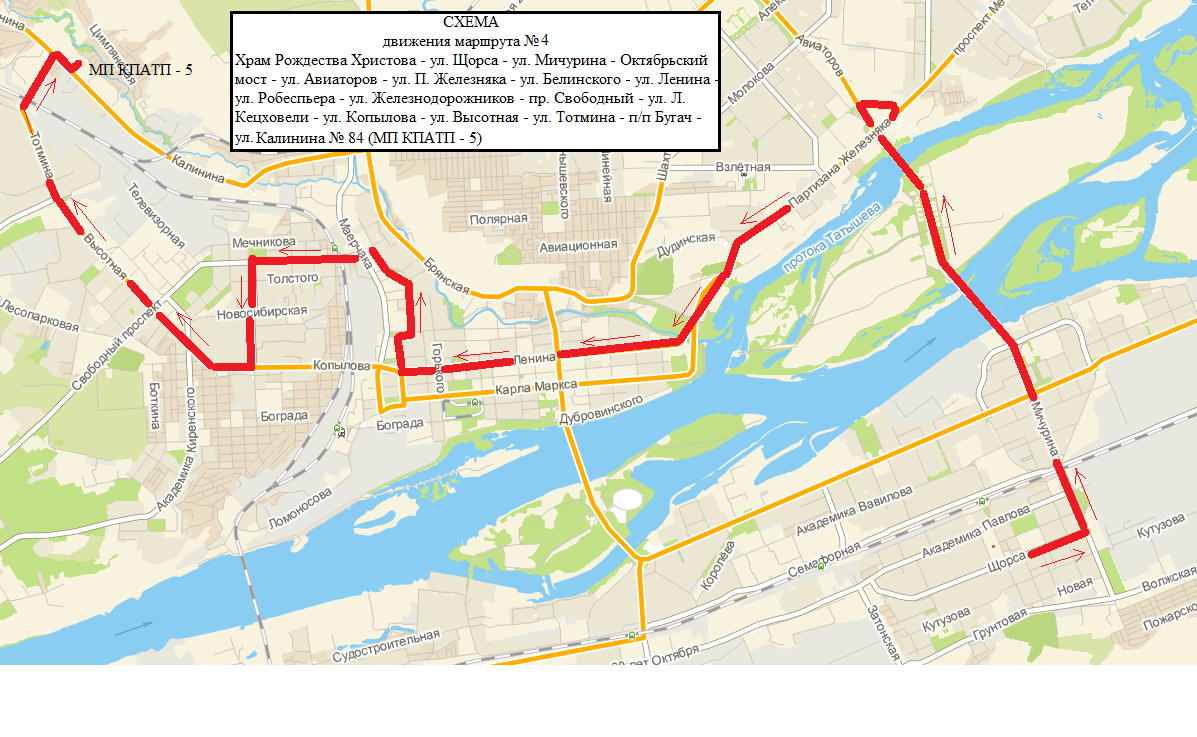 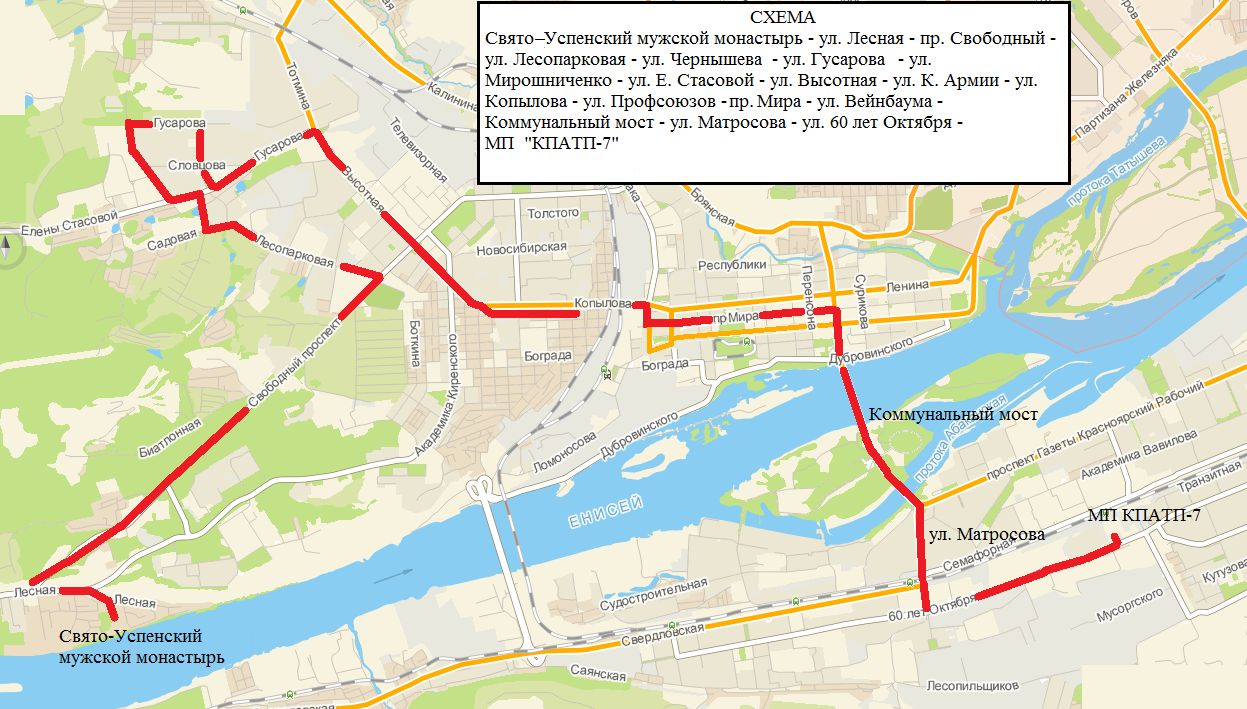 Маршрутные указатели на автобусах